CARLTON HOUSE TREATMENT & DRUG REHABILITATION CENTRE(CHTDRC)
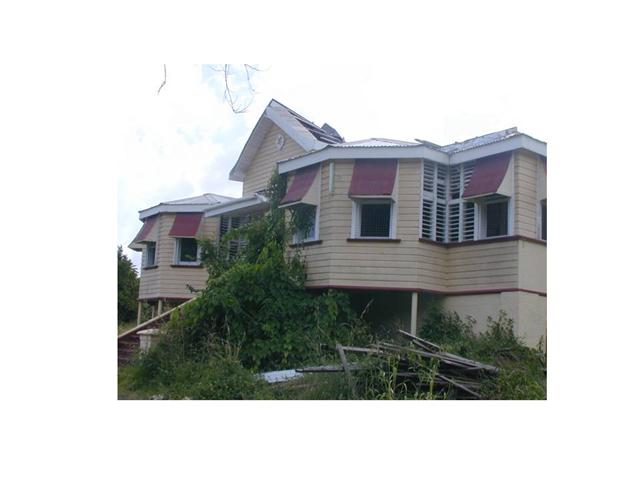 Four Point Presentation 

Background
Current Situation
Conclusion
Recommendations
Four Point Presentation 

Background
Current Situation
Conclusion
Recommendations
2/9/2009
1
Background
The popularly known Carlton House was a wooden & concrete Victorian design plantation building located at Parade,                     St. Paul’s, approx (2) miles outside of                      St. George..

The decision to initiate the Centre was                 as a result of the partial destruction of                the Richmond Hill Mental Hospital 1983.
2/9/2009
2
As a result the capacity for in-house patients was limited and a comprehensive reassessment of patients at the institution then had to be undertaken.

In January of 1985 it was established as the Carlton House Treatment and Drug Rehabilitation Centre (CHTDRC).
2/9/2009
3
Aim:

The Centre was initially setup to provide treatment and rehabilitative care for persons identified with alcoholism and later other drug related problems.
 
A comprehensive reassessment of patients at the institution then had to be undertaken.
2/9/2009
4
Patients assessment at the time was spearheaded by Dr. Michael Beauburn, Psychiatrist and Professor of Psychiatry at (UWI). 

One of the findings of the reassessment was a large number of patients with alcohol related problems. 

The establishment of a facility for the treatment of alcohol addiction was recommended.
2/9/2009
5
Funding for the establishment of the institution was secured from;
   The Smithers Foundation, USAID National Commercial Bank, and                         Jonas Browne and Hubbard’s

(Adapted from: Drug Control Secretariat-2005)

 At the time of commissioning, Carlton House was designed to accommodate (16) patients, including (4) females.
2/9/2009
6
The Center was constituted as a subsidiary of the Richmond Hill Institutions and was fully financed through budgetary allocation by the Ministry of Health
2/9/2009
7
A cadre of (13) members of staff inclusive of (1) Ward Sister, (1) Staff nurse,                           (8) Nursing assistants, (2) Maid/Helpers and (1) cook manned the facility on a daily basis. 

They were complimented by a visiting Psychiatrist, Psychologist, Occupational Therapist and Social Workers.
2/9/2009
8
The main services offered at the Rehabilitation Centre were;   

   - Mild-detoxification                                            - Individual therapy                                                     - Group therapy and                                                                           - Family therapy 

The centre also facilitated social integration through self help groups such as Alcohol Anonymous (AA) and Narcotic Anonymous (NA).
2/9/2009
9
During its (20) years in operation an average of (1000) clients were admitted to the institution.

Statistics indicated that the period                         1988 - 2004 there were (985) admissions comprising the following dependencies

  - Alcohol (562)  
 -  Marijuana (80) 
 - Cocaine/Crack (203)
 - Poly drug use (140)
2/9/2009
10
Statistics also indicated that there was a 12% percent, success rate among clients which surpassed the World Health Organization (WHO) established bench mark of 10% percent.
2/9/2009
11
Subsequent the destruction of the facility by Hurricane Ivan drug rehabilitative services were then provided in  an ad hoc manner. 

   This resulted in a gross deterioration        of the organized system of the delivery                      of rehabilitative care based on the established curriculum.
2/9/2009
12
Current Situation
In February 2008, a more organized system of delivering rehabilitative care was attempted with the acquisition of a rented facility at Belmont, St. George’s.

 Three (3) members of staff; 
(1) Ward Sister-who performs the role of Coordinator
 (1) Nursing Assistant who performs the role of assistant coordinator 
(1) Domestic Worker
2/9/2009
13
Given the limitations at that facility only day care services are being provided. 

These services include;
Responses to individual requests 
      (telephone calls & referrals)
Individual therapy
Family therapy
2/9/2009
14
A total of twenty two (22) clients accessed the services offered at Belmont facility during the first year.
2/9/2009
15
Consequently the following are being experienced;
An increase in the number of admissions at the Acute Centre – Rathdune
Lack of a structured delivery of the curriculum
Increase incidents of disturbances in family life
Increase incidents of job lost
Increase frustration on the part of Staff 
Inadequate follow-up and treatment of discharged clients.
2/9/2009
16
Conclusion
There is undoubtedly an urgent need                     for the provision of an adequate treatment and rehabilitation centre                           and a concerted effort should be made for its construction.
2/9/2009
17
Recommendations
The facility should be constructed in an accessible location

The facility should be adequate for both male and female clients

The facility should be able to accommodate residential care

The facility should be able to provide the appropriate rehabilitative services
2/9/2009
18
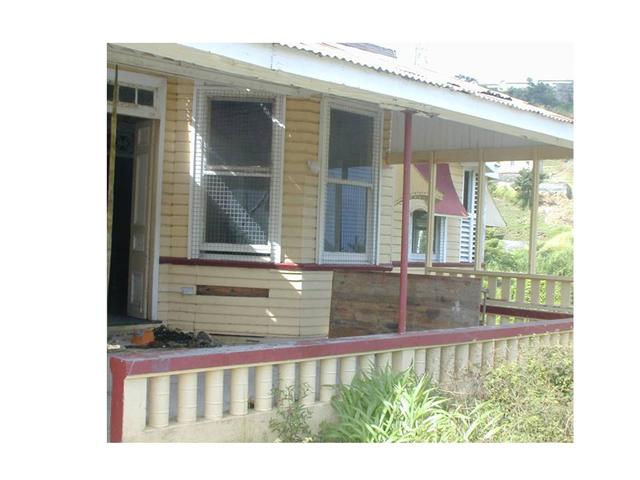 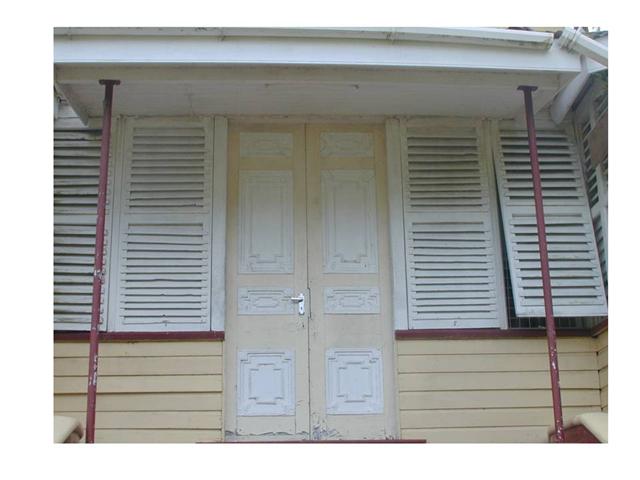 Thankyou for your time
2/9/2009
19